Exemple vote sur 11 candidats parmi une liste de 14
Mode d’emploi du boîtier pour voter sur plus de 10 candidats
Principe : vous sélectionnez d’abord de 1 à 7 candidats avant de valider l’ensemble
- Vous pouvez encore tout modifier…
- L’ordre dans lequel vous désignez vos candidats est sans importance.
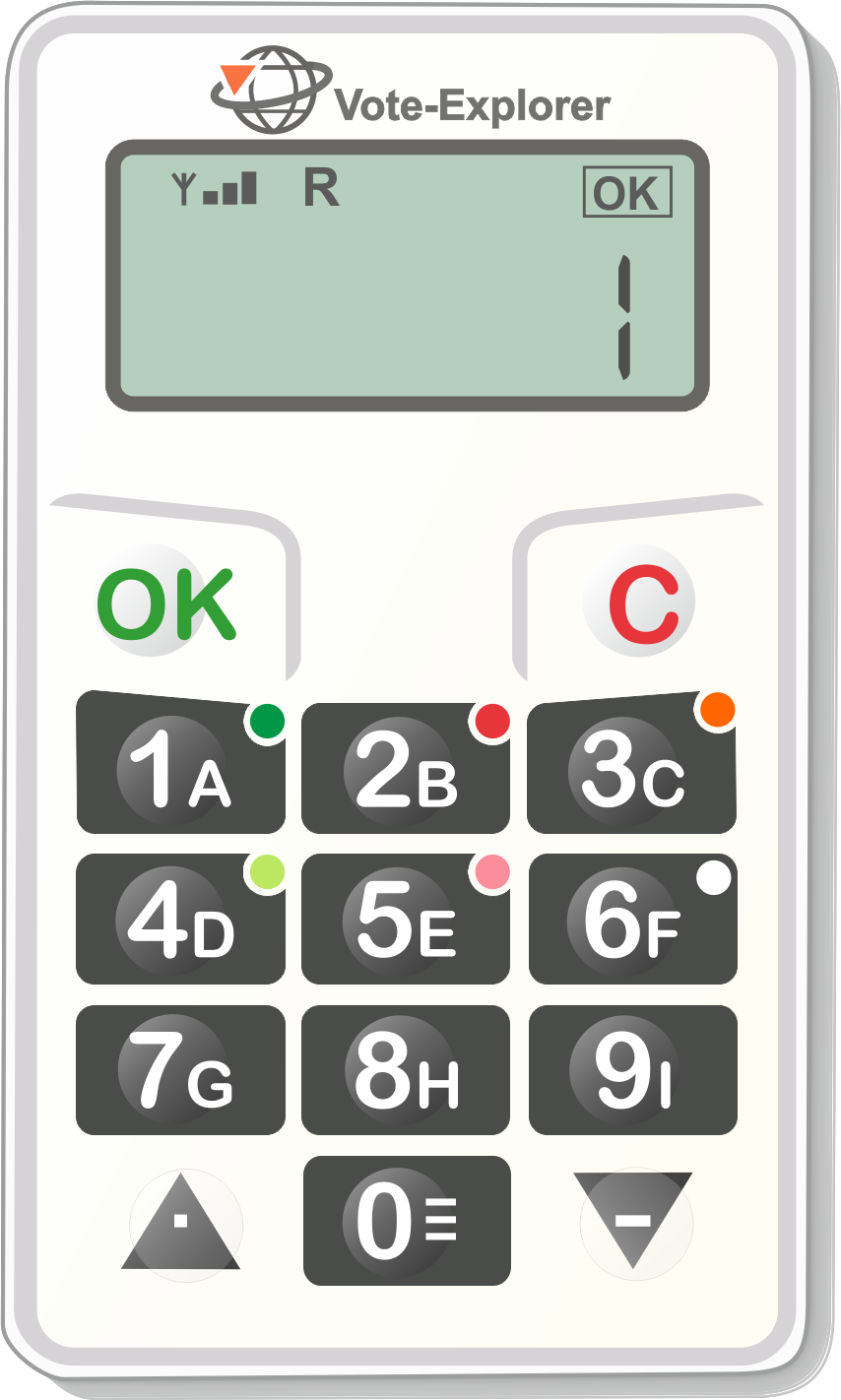 Désignation du premier candidat :
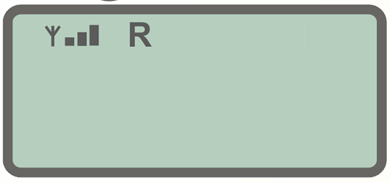 9
0 1
Choisi : candidat n°9
1ére sélection
Passer à la deuxième sélection
Mode d’emploi du boîtier pour voter sur plus de 10 candidats
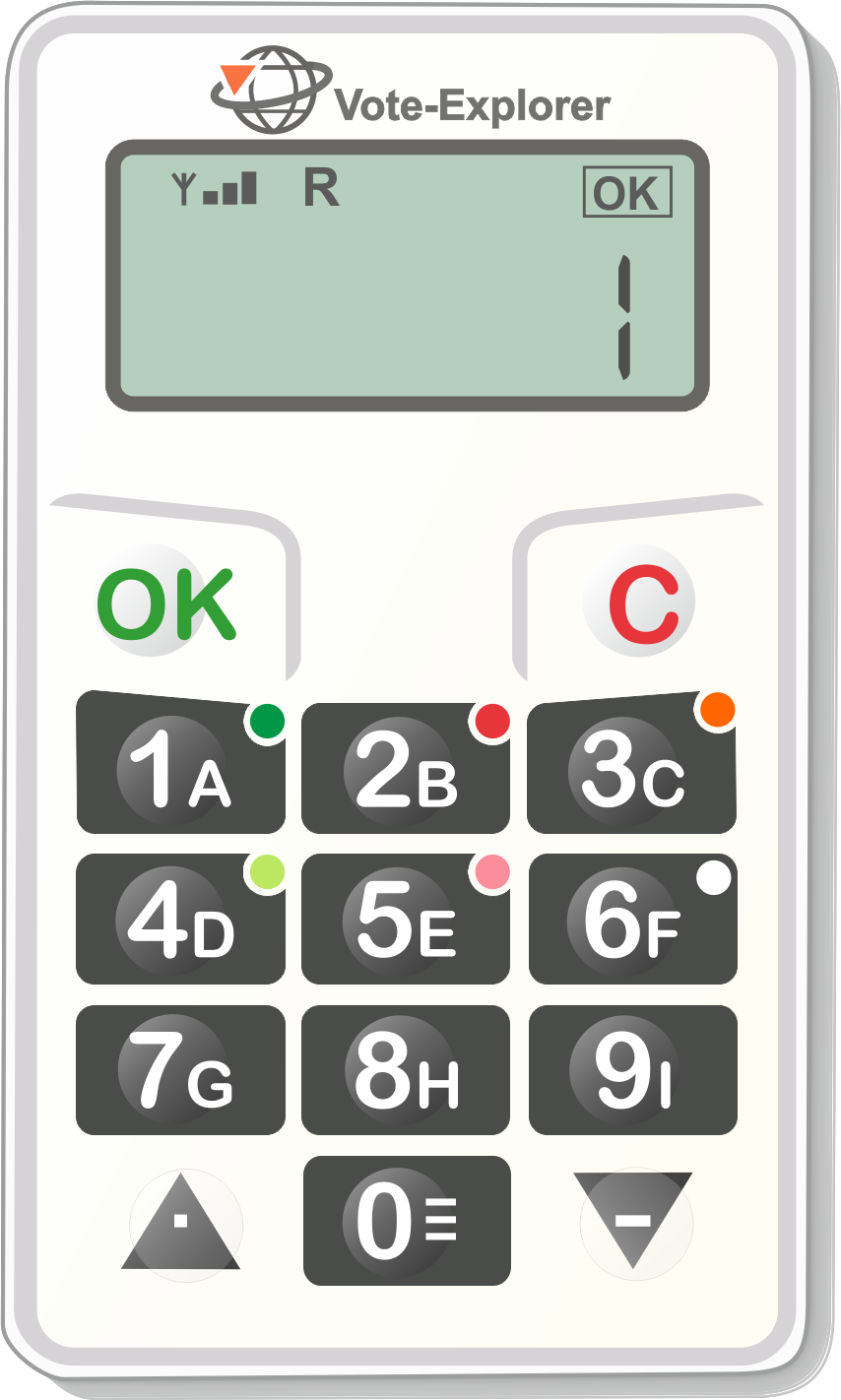 Désignation du deuxième candidat :
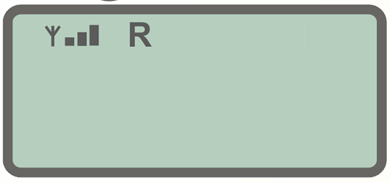 10
0 2
Revenir à la première  sélection
2ème sélection
Passer à la troisième sélection…
Mode d’emploi du boîtier pour voter sur plus de 10 candidats
Quand votre liste est complète 
Appuyez sur OK pour valider et envoyer le vote
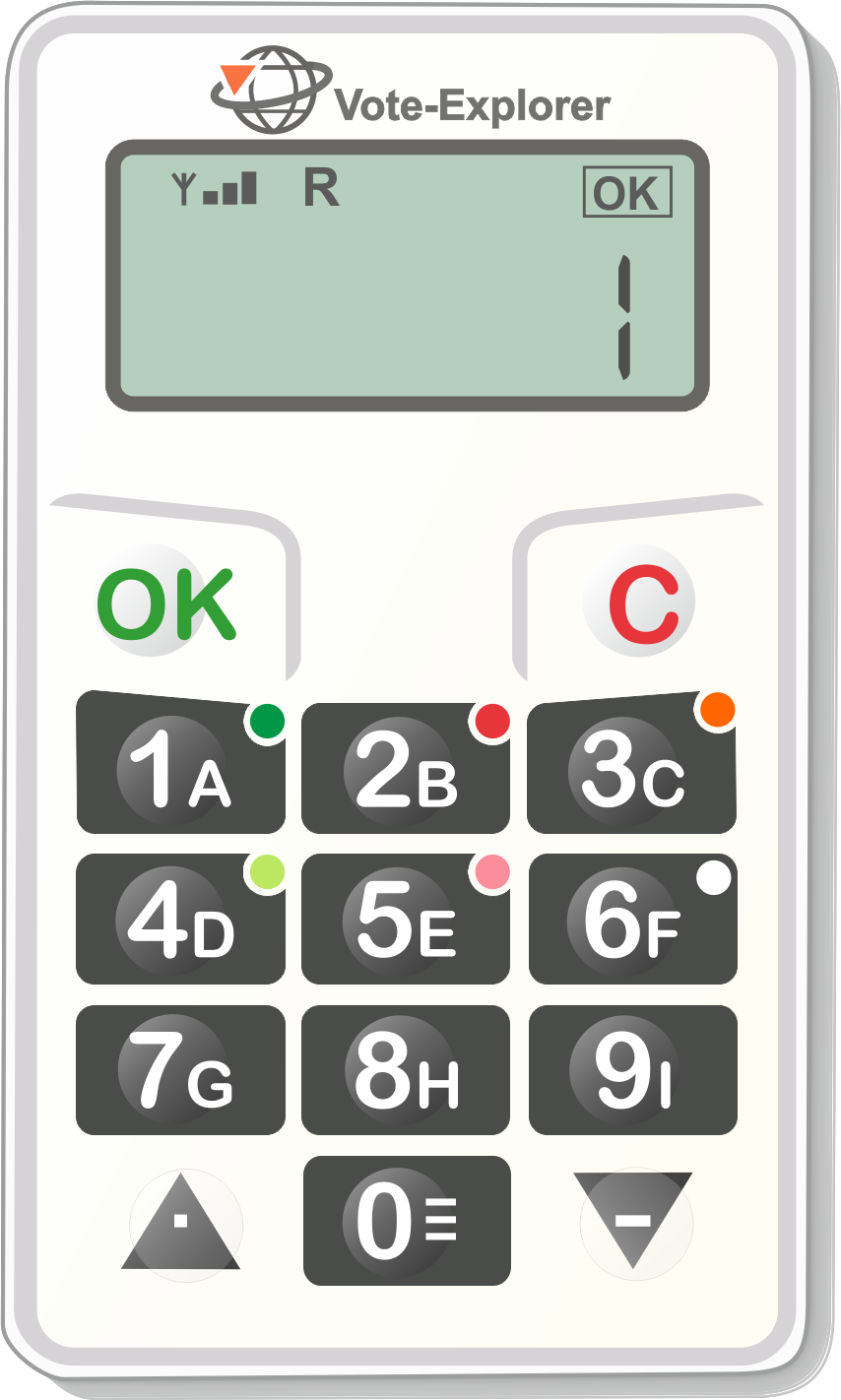 Validation des votes :
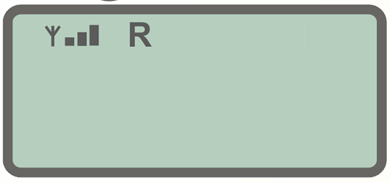 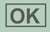 4
1 1
11ème sélection
Désignation des 11 membres du conseil…
Tintin
Capitaine Haddock
Milou
Rastapopulos
La Castafiore
Abdallah
Nestor
Dupont
Dupond
Prof. Tournesol
Tchang
Oliveira Da Figueira
Général Tapioca
Séraphin Lampion
Reçus -  :50 (100,0%)
Affichage du résultat  une fois le vote effectué
Par le menu Analyse des votes / Résultat élections / Plein écran
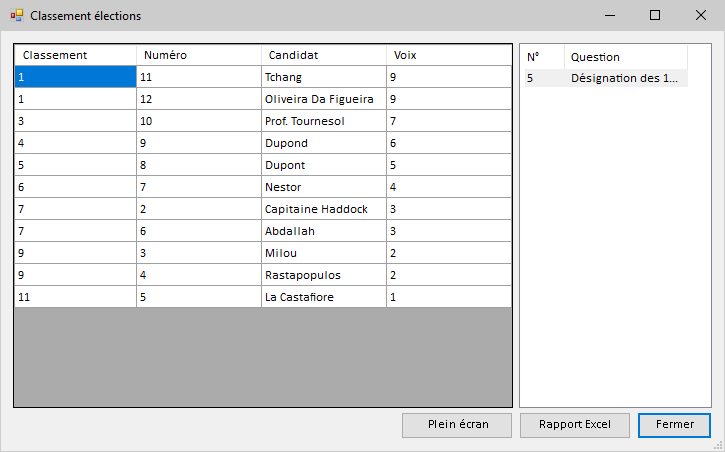 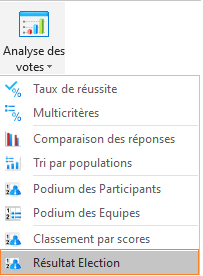 Affichage du rapport :
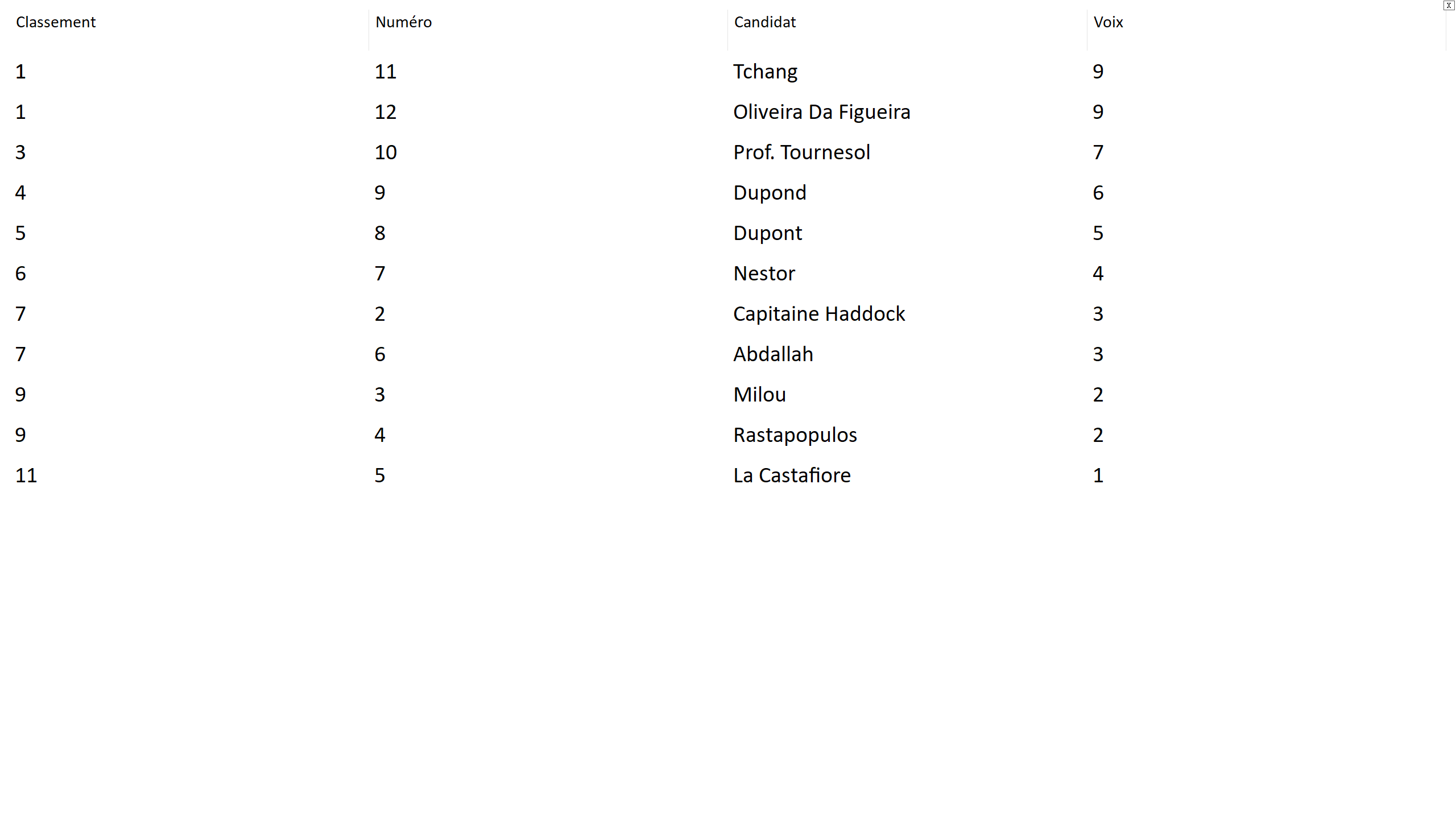